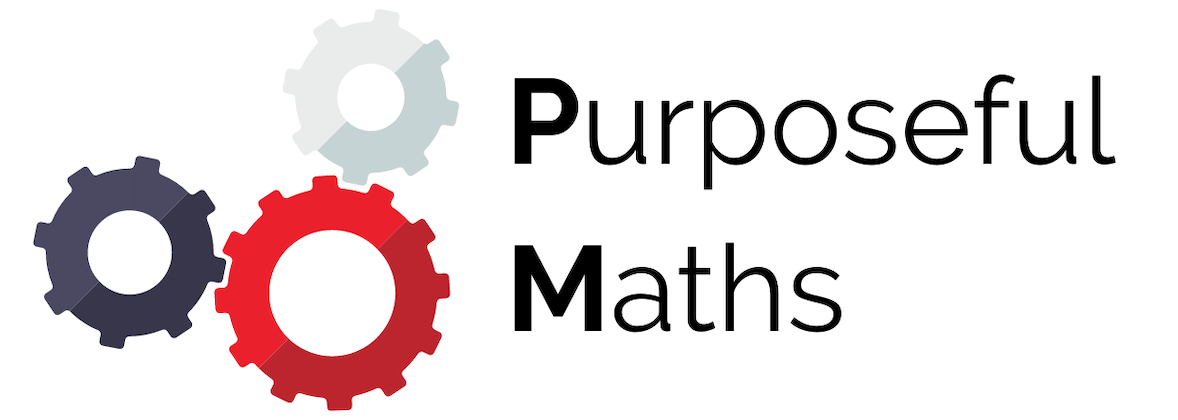 Rationalising the Denominator
I Do, We Do, You Do Example Sheet(s).